Check-In C5Review: Syntactic Ambiguity
Expr ⟶ Expr plus ExprExpr ⟶ TermTerm ⟶ Term times TermTerm ⟶ FactorFactor ⟶ intlit
Add parentheses to this grammar. The new rule(s) should maintain implicit precendence, but allow parens that can override it. Also, make the grammar unambiguous. 

Does this change whether the grammar is left-recursive, right-recursive, or recursive?
1
Administrivia
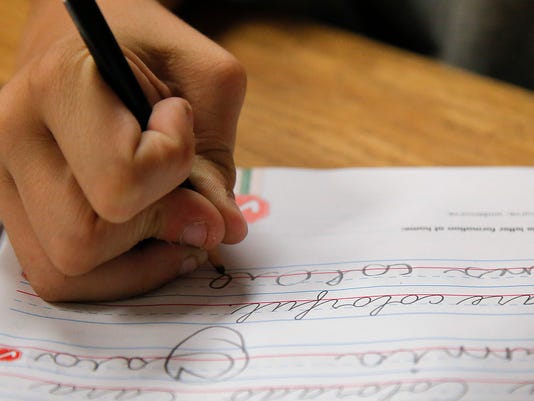 On Written Work…

Sorry for the confusion!
If you attend class when a written work is due, you DO NOT have to turn it in
Administrivia
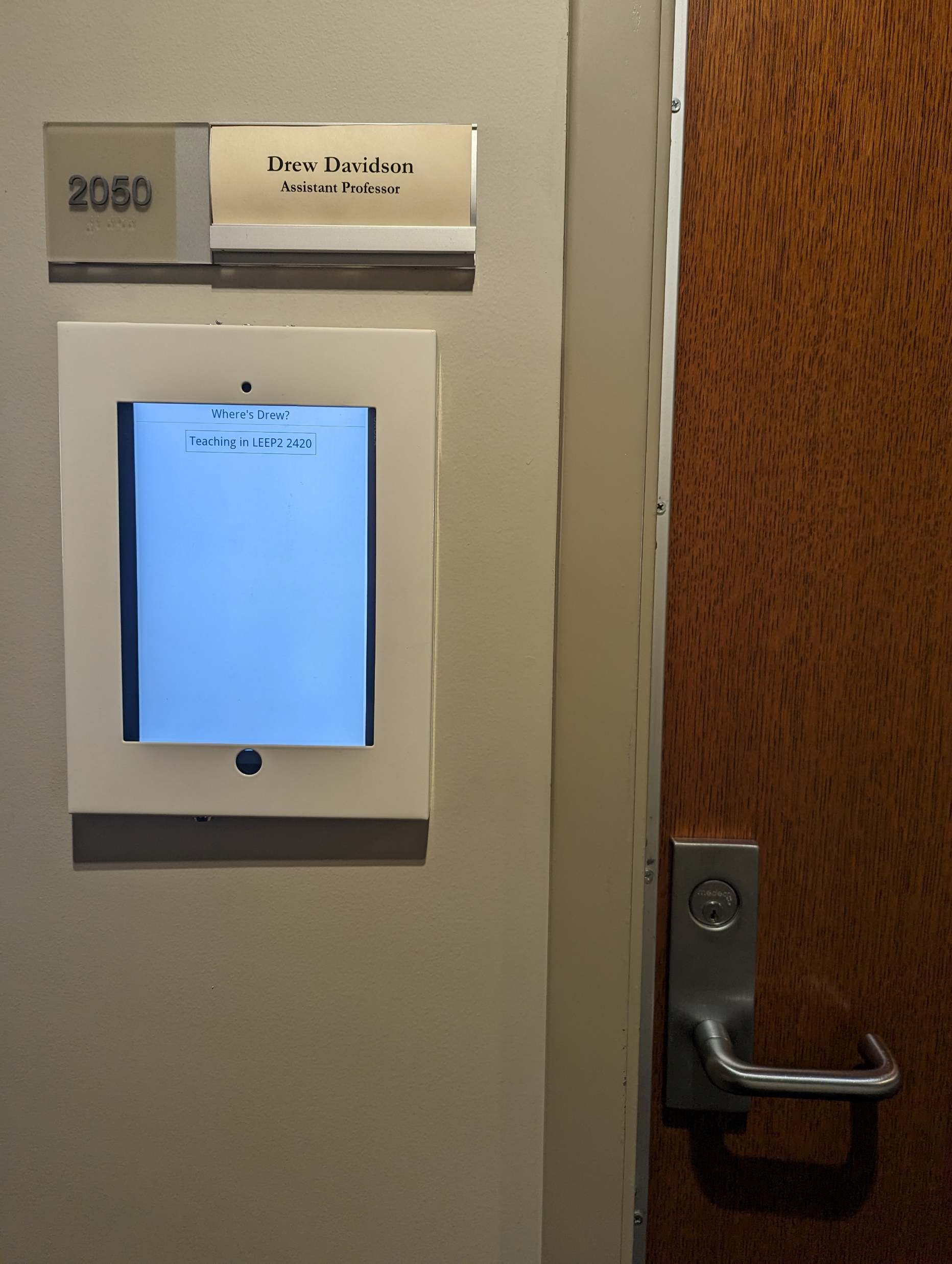 Behold: The Drew Positioning System

https://drew.davidson.cool/where
Administrivia
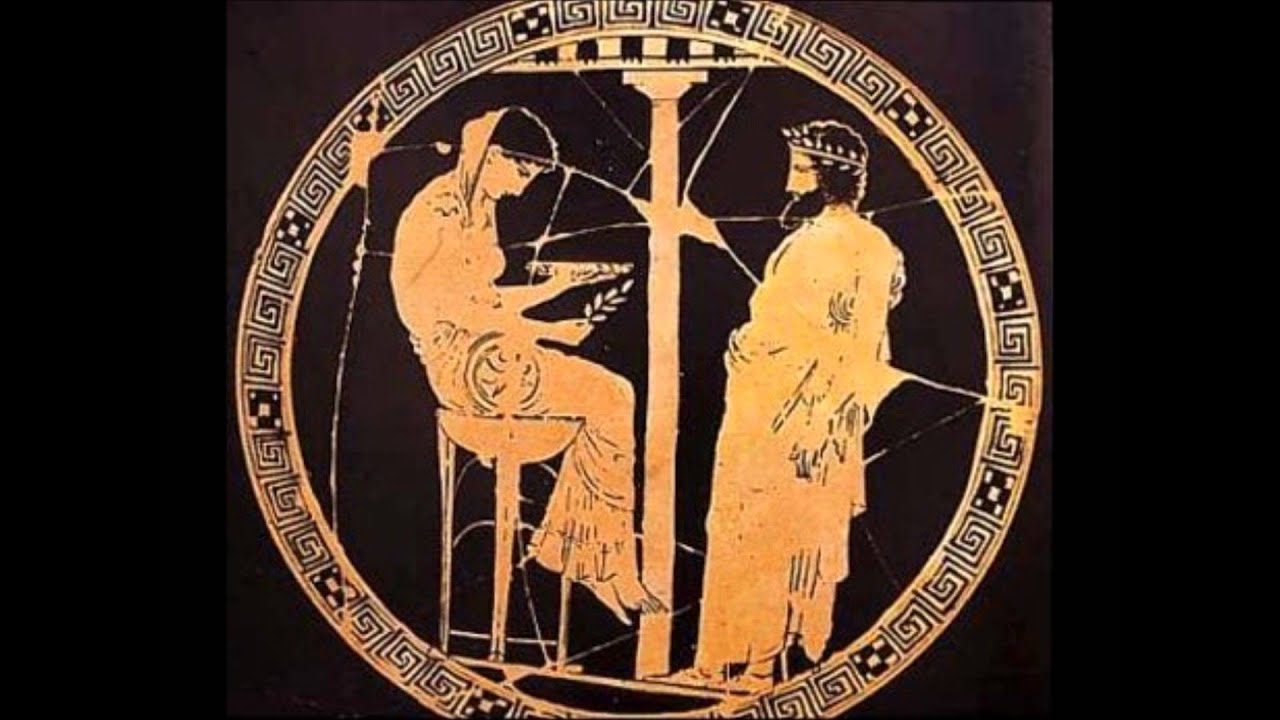 Behold: The Project Oracle!
https://compilers.cool/oracles/o1 

What’s the format of output <x> ? 
Submit input to the Oracle
What’s the token for character <y> ?
- Submit y to the Oracle
Administrivia
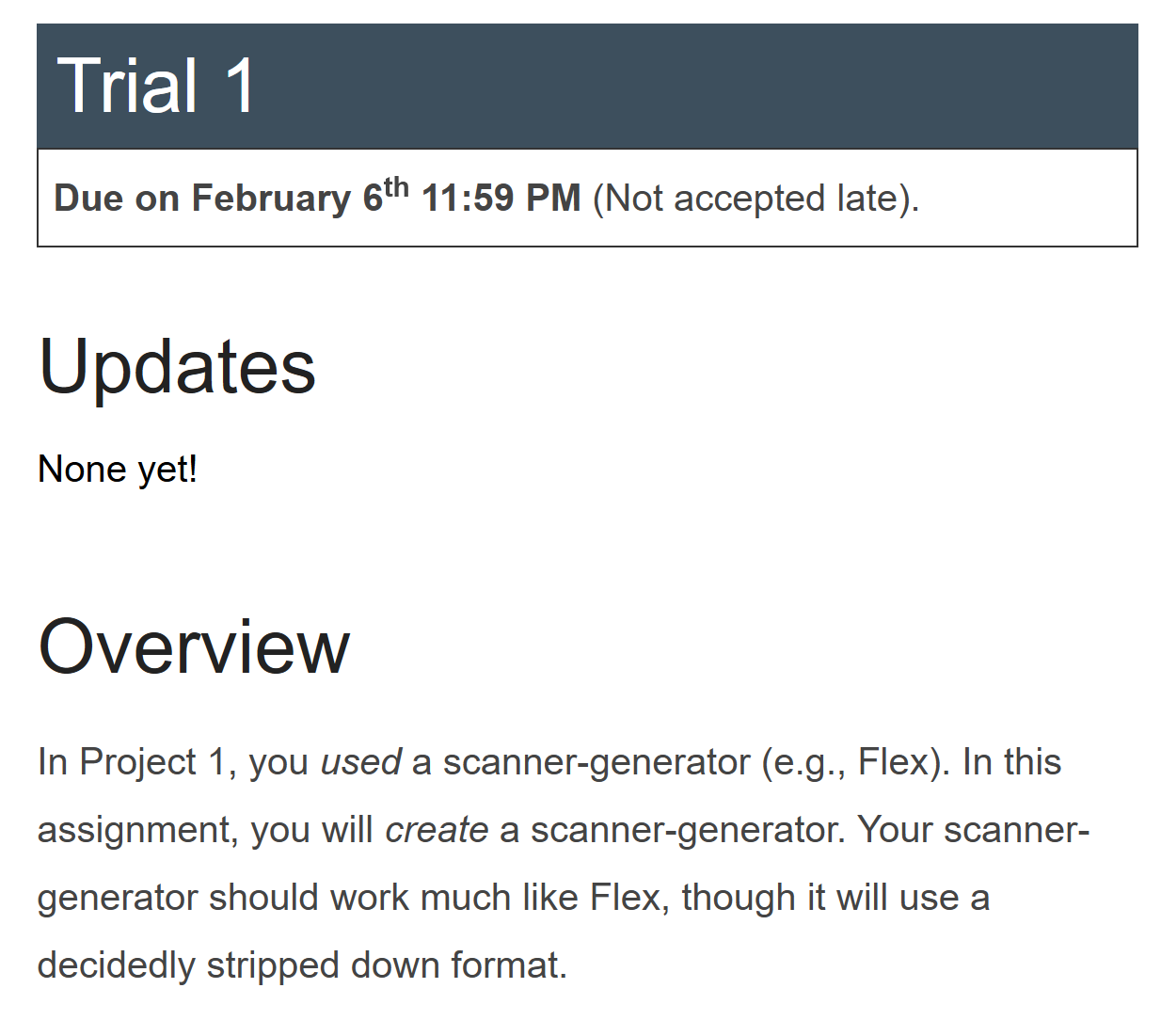 Behold: The Dragon Trials!
https://compilers.cool/trials/t1
Flipped Wednesday
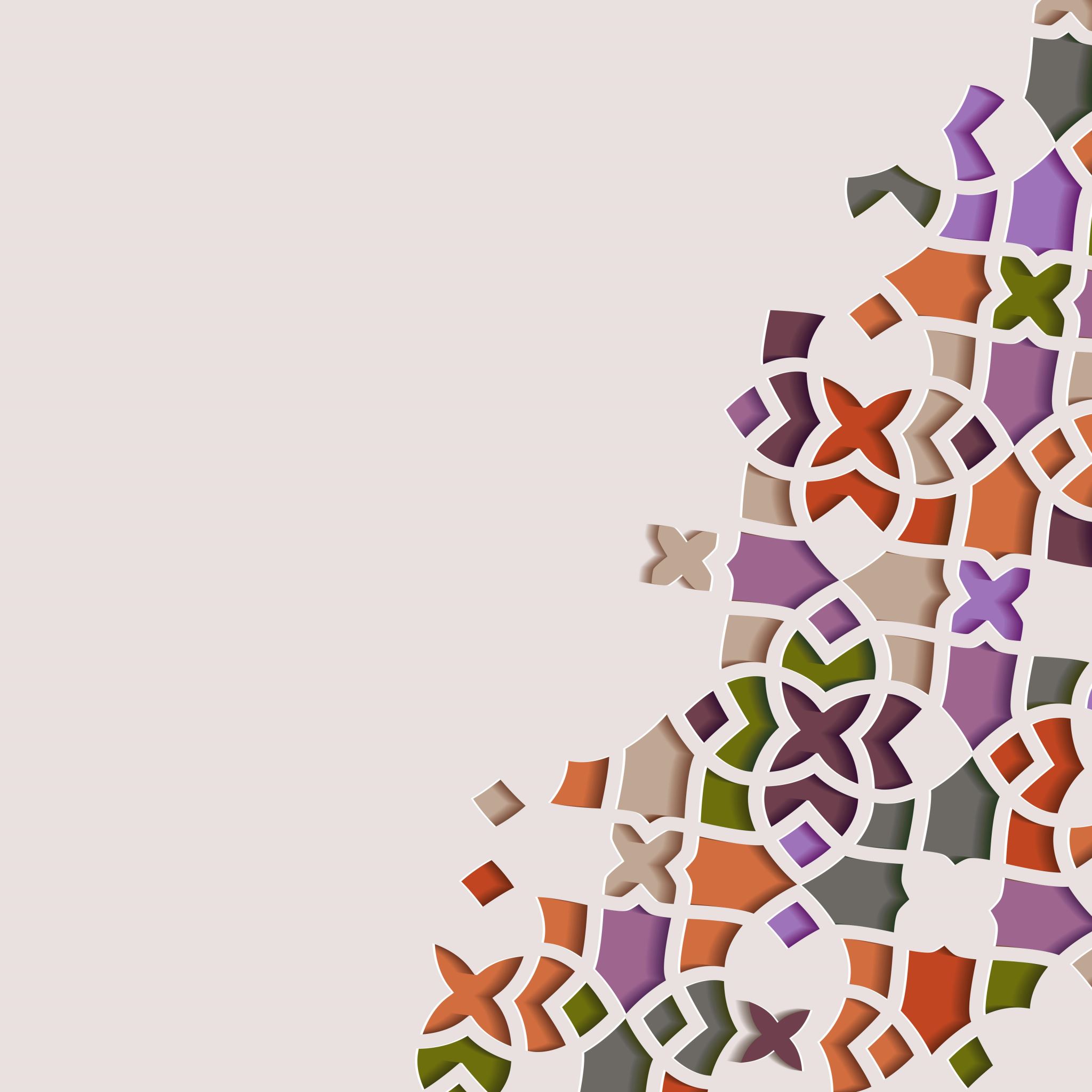 Written Work #1
Topics:
Compiler Overview
Written Work #1: Question 1
What is the purpose of the lexer component of a compiler? Give an example of an input that GCC would flag for a lexical error.
Written Work #1: Question 2
What is the purpose of the syntactic analysis component of a compiler? Give an example of an input that GCC would flag for a syntactic error.
Written Work #1: Question 3
What is the purpose of name analysis in a compiler? Give an example of an input that GCC would flag for failing name analysis.
Written Work #1: Question 4
What is the purpose of type analysis in a compiler? Give an example of an input that GCC would flag for failing type analysis.
Example Parse Tree for Grammar